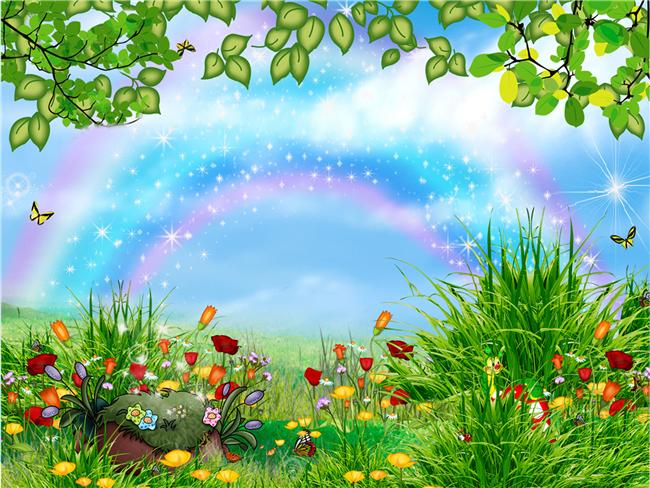 Наша группа не простая, наша группа- речевая
Наша дружная семья называется «ГОВОРУнЧИКИ»
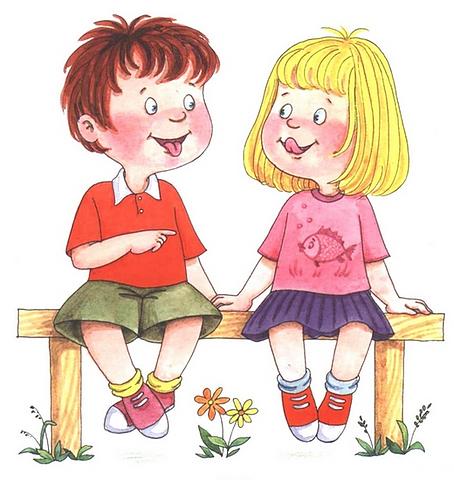 И это не случайно!
  Развитию речи мы
 уделяем особое внимание.
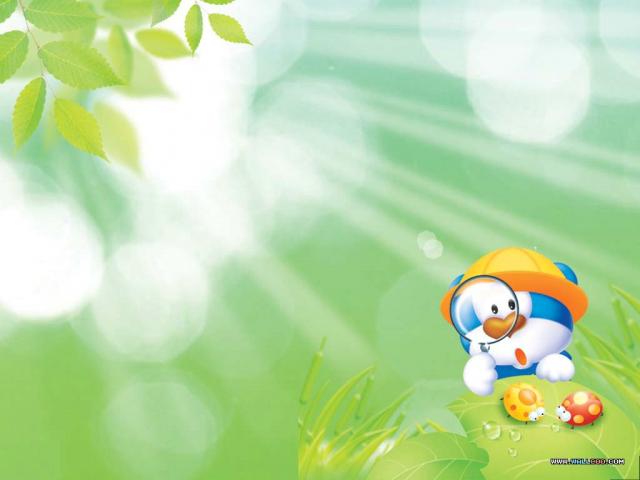 Основные задачи работы в логопедической группе
Развитие и совершенствование фонетического,
   лексико-грамматического строя языка;
формирование связной речи;
подготовка детей овладению элементарными 
навыками чтения и письма.
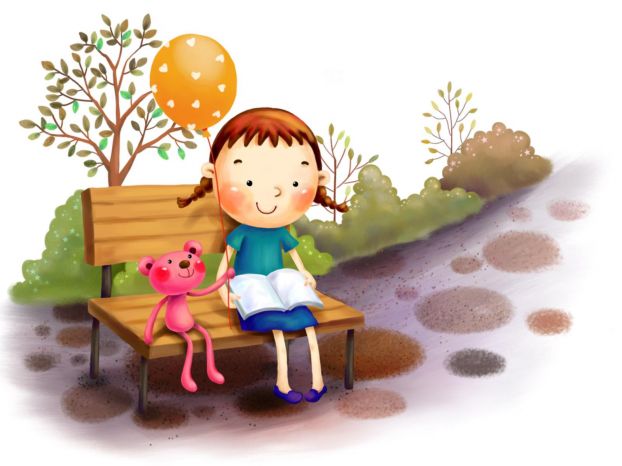 Главная цель нашей работы:
Комплексная подготовка
детей к обучению 
в школе
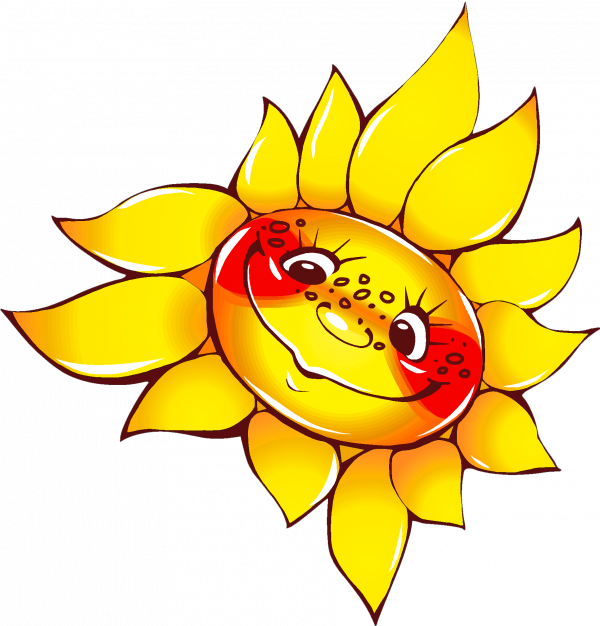 Каждое утро в нашей группе
начинается с артикуляционной
гимнастики!
И это не случайно!
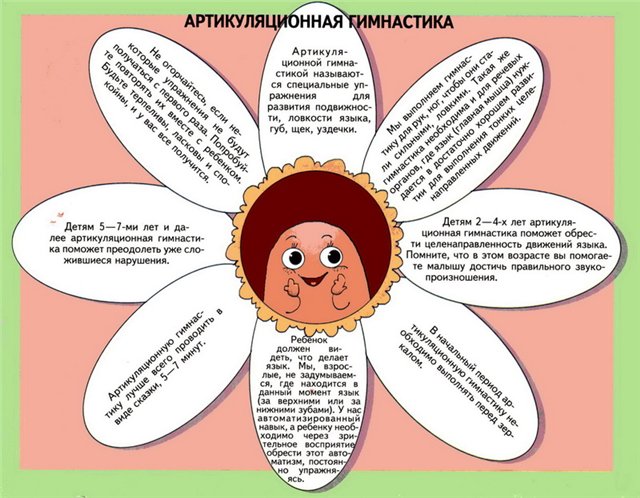 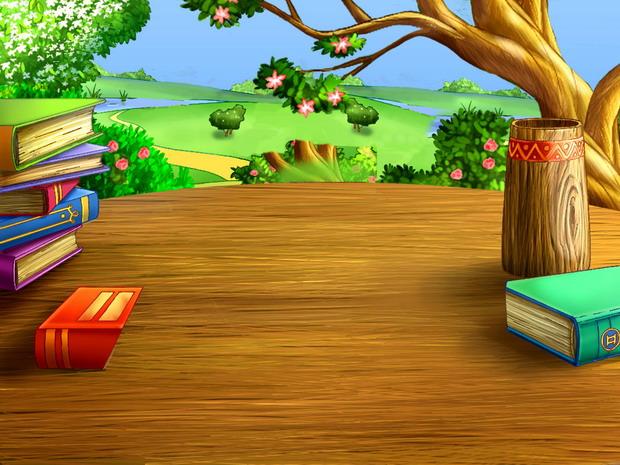 Каждые выходные, вместе с папой, вместе с мамой,
ребятишки повторяют всё, что пройдено за неделю, выполняют задания логопеда для закрепления правильного произношения звуков
Учимся, играя,
 на индивидуальных и подгрупповых
занятиях
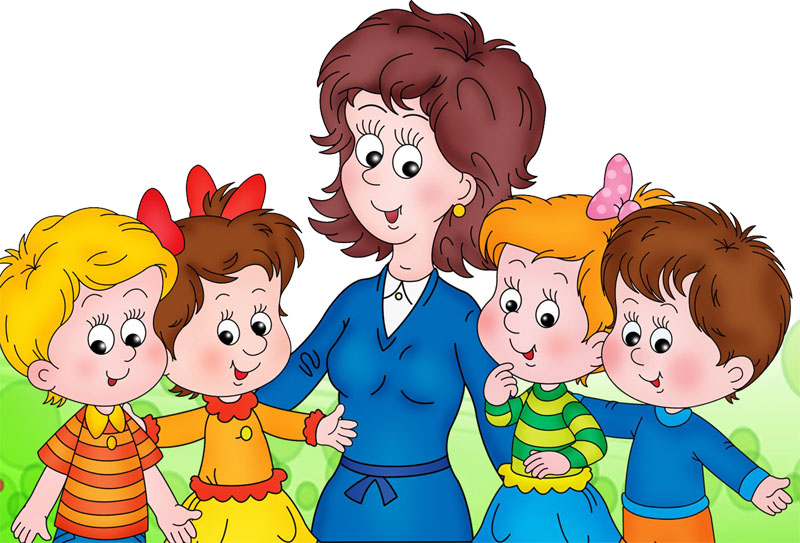 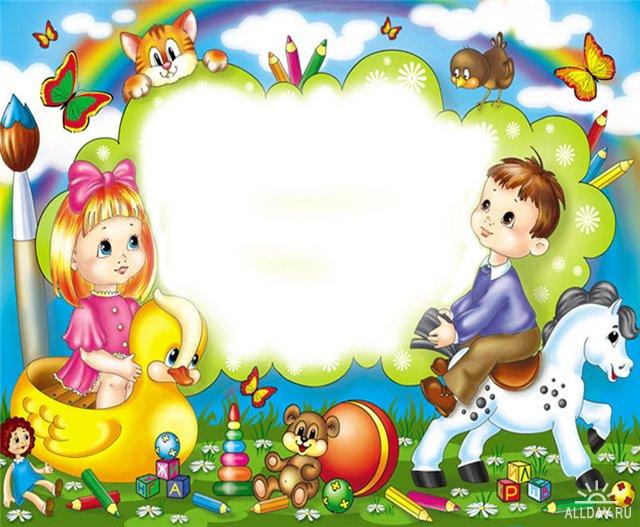 Чему мы должны научиться?
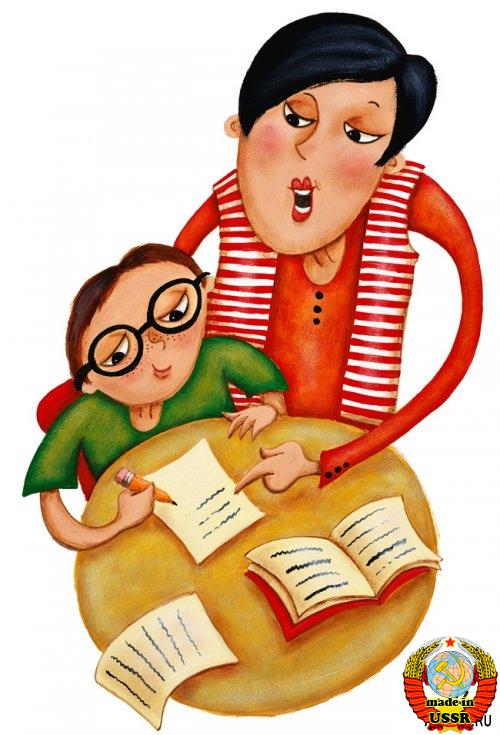 Овладеть правильным звуко- слоговым
оформлением речи;
оформлять речевое высказывание
в соответствии с фонетическими
нормами русского языка;
овладеть навыками 
словообразования разных
частей речи;
применять в речи все лексико-
грамматические категории слов;
понимать и использовать 
в самостоятельной речи простые
и сложные предлоги;
свободно составлять рассказы 
и пересказы;
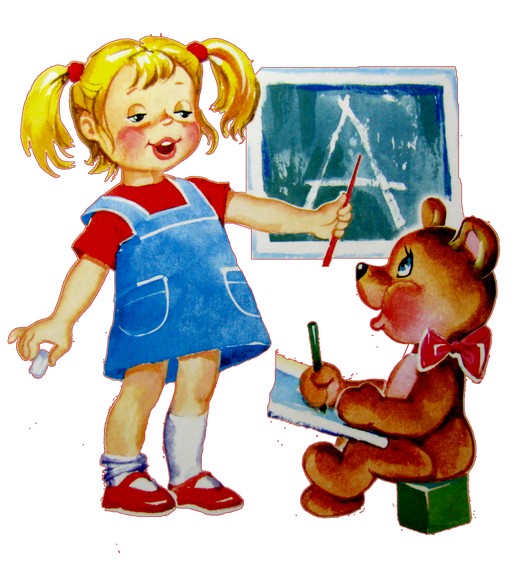 У детей должны быть
достаточно развиты:
фонематическое 
восприятие;
первоначальные навыки звукового и
слогового анализа и
синтеза;
графо-моторные навыки;
элементарные навыки письма и чтения.
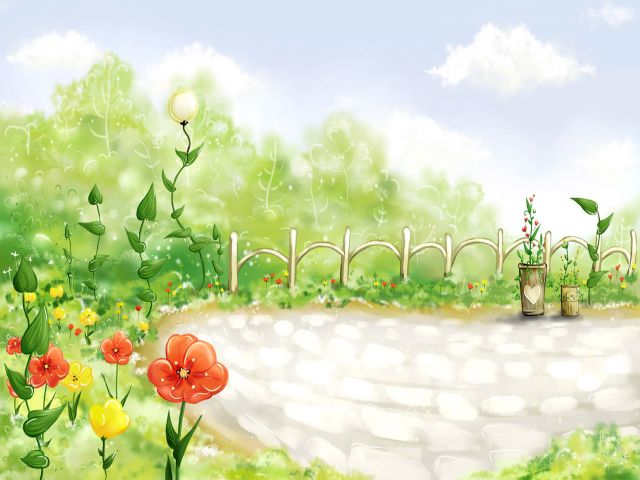 Мы рады, что Вы с нами!
Учитель-логопед
НДОУ «Детский сад № 26 ОАО «РЖД»
Белова Ирина Владимировна